Oklahoma’s Post Adjudication Review Boards PARB			Protect, Support, Monitor
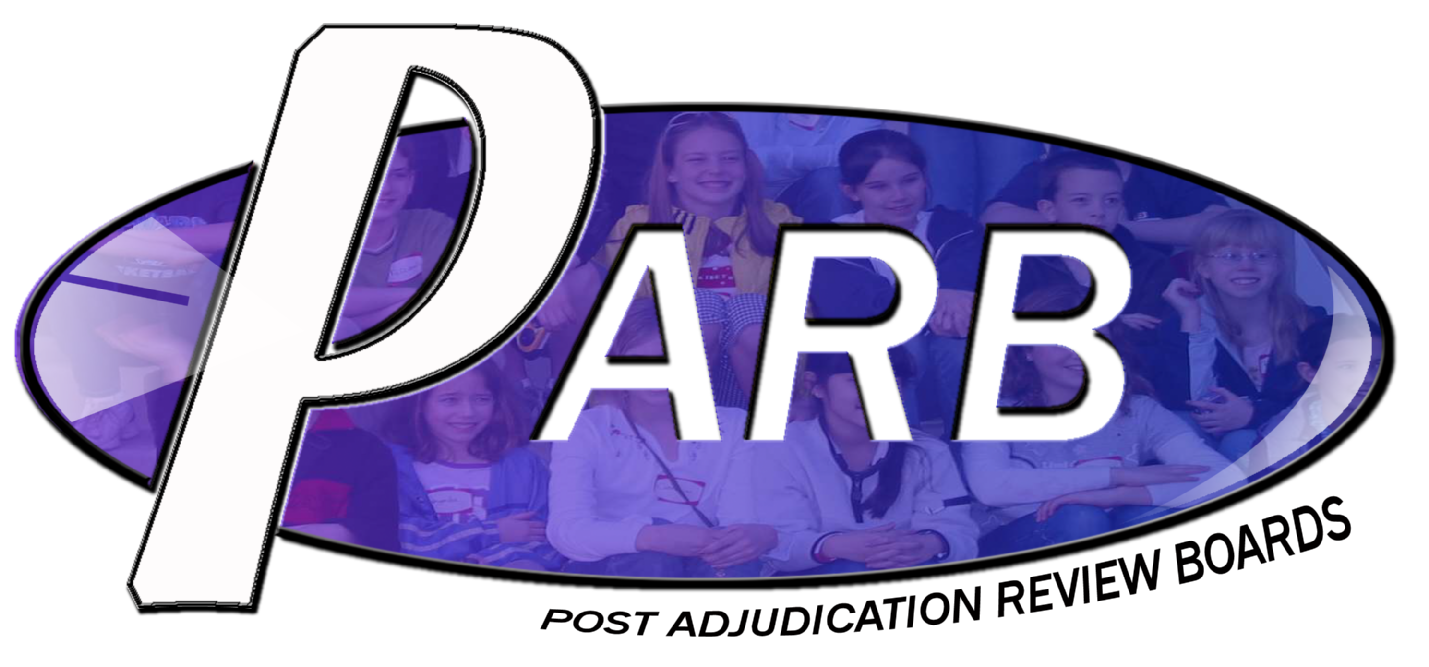 1
2
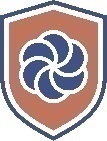 Oklahoma Commission on Children and Youth
3
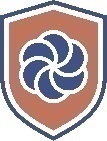 Oklahoma Commission on Children and Youth
4
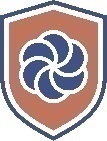 Oklahoma Commission on Children and Youth
5
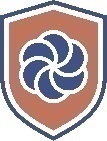 Oklahoma Commission on Children and Youth
Purpose of Training
Define best practices of PARB
When to use what form
6
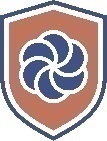 Oklahoma Commission on Children and Youth
Future for PARB
More consistent review process
More specific and thorough recommendations
Looking beyond the case review
Supporting DHS, foster parents and Judges in new ways
Continue to mentor the next generation
PARB Database and categorizing recommendations
Better partnership with Tribes.  Tribal PARB?
More specialized PARB’s
7
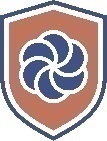 Oklahoma Commission on Children and Youth
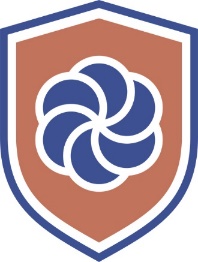 Bartlesville  *
* Beaver
* Ponca City
OTTAWA
NOWATA
BEAVER
CRAIG
WOODS
HARPER
TEXAS
OSAGE
CIMARRON
GRANT
KAY
ALFALFA
WASHINGTON
* Vinita
* Pawhuska
* Woodward
DELAWARE
GARFIELD
ELLIS
NOBLE
ROGERS
* Claremore
PAWNEE
MAYES
MAJOR
WOODWARD
* Fairview
* Pryor
* Jay
TULSA
* Stillwater
Existing PARB
WAGONER
PAYNE
DEWEY
KINGFISHER
LOGAN
* Wagoner
CREEK
BLAINE
ADAIR
CHEROKEE
* Guthrie
* Watonga
* Sapulpa
ROGER MILLS
MUSKOGEE
* Arapaho
LINCOLN
* Muskogee
CUSTER
OKMULGEE
* Okmulgee
* Sallisaw
No PARB
* Chandler
CANADIAN
OKLAHOMA
OKFUSKE
* OKC
SEQUOYAH
* El Reno
MCINTOSH
WASHITA
* Sayre
* Okemah
BECKHAM
* Shawnee
* New Cordell
CADDO
HASKELL
* Norman
CLEVELAND
SEMINOLE
POTTAWATOMIE
GRADY
* County Courthouse Meeting Town
HUGHES
PITTSBURG
MCCLAIN
GREER
KIOWA
* McAlester
LATIMER
LEFLORE
PONTOTOC
HARMON
* Pauls Valley
COMANCHE
* Ada
JACKSON
GARVIN
COAL
* Lawton
* Altus
STEPHENS
MURRAY
PUSHMATAHA
* Atoka
TILLMAN
COTTON
ATOKA
JOHNSTON
CARTER
JEFFERSON
CHOCTAW
MCCURTAIN
LOVE
BRYAN
MARSHALL
* Hugo
* Marietta
* Durant
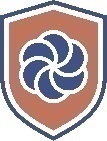 Oklahoma Commission on Children and Youth
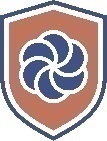 What gives you (PARB) power and influence?
Given Authority-Through Title


Knowledge and expertise


Relationships
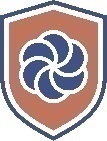 Oklahoma Commission on Children and Youth
Given Authority-Through Title or Sanction
CEO has more authority than a mail clerk in the same company even if they have the some knowledge and relationships

Sanctioned authority can be granted by the Government

Does PARB have Sanctioned Authority?
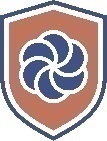 Oklahoma Commission on Children and Youth
PARBs Legislative Authority
May review juvenile court records and Department of Human Services agency records pertaining to a child. 

PARB Boards may conduct interviews or invite to PARB meetings anyone associated with a case they are reviewing. DHS, law enforcement, tribal representatives, CASA, District Attorneys, child’s attorney, parents attorney, foster parents.

Serve in an advisory capacity to the judge
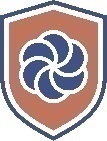 Oklahoma Commission on Children and Youth
Board Authority Beyond Case Reviews
Promote and encourage all child placement agencies to maximize family stability and continuity for a child by discouraging unnecessary changes
Review the efforts of agencies and institutions to find permanent placement for eligible children and report to the court
Encourage a meeting between the various responsible public and private agencies
Assess community resources
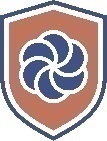 Oklahoma Commission on Children and Youth
Knowledge and expertise (SME)
You are having guests over for dinner at your house.  A Plumber, Doctor and a professional photographer

Who is the most power if………
	House is has burst pipes
	You are having a heart attack
	Your daughter is getting married in a month and you don’t have a 	photographer
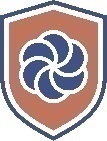 Oklahoma Commission on Children and Youth
PARB Influence through knowledge
Be the go to SME Subject Matter Expert

Know the judicial process

Know best practices in child welfare

Understand foster care 

Understand Juvenile law
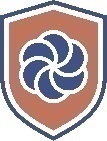 Oklahoma Commission on Children and Youth
Relationships are Everything:  The beginning, Middle and End
Which is better?  A good, bad or no relationship with your Judge?

DHS staff?  Supervisors? 

Do relationships help you get things done?  Find resources?  Have influence?
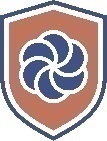 Oklahoma Commission on Children and Youth
How do you improve relationships?
Do relationships just happen?

Take someone to lunch

Spend time together

Help them

Get their back, be loyal

Invite to a meeting
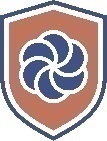 Oklahoma Commission on Children and Youth
Lets increase our power and influence
Given Authority-Through Title: We have that


Knowledge and expertise: Lets increase our knowledge


Relationships: Let’s improve our existing relationships and make new friends
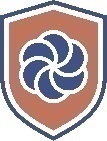 Oklahoma Commission on Children and Youth
PARB 201
A. Getting the Case Review list right

B. Gathering information on the case for a good review

C. A word on time management

D. What are we looking for and why?

E. Writing the recommendation
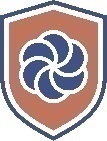 Oklahoma Commission on Children and Youth
[Speaker Notes: THIS IS NOT INTENDED TO OVERWHELM ANYONE.  There will NOT be a quiz.  This presentation is intended to be a training manual of sorts for you to keep and reference when needed.]
Getting the Case Review list right
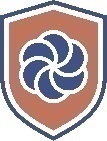 Oklahoma Commission on Children and Youth
[Speaker Notes: THIS IS NOT INTENDED TO OVERWHELM ANYONE.  There will NOT be a quiz.  This presentation is intended to be a training manual of sorts for you to keep and reference when needed.]
What Cases are you going to review?
Who prepares your PARB case review list?
DHS? Who at DHS? Based on what?
Bailiff?  
Court Clerk?
Your chair?
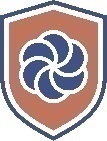 Oklahoma Commission on Children and Youth
[Speaker Notes: THIS IS NOT INTENDED TO OVERWHELM ANYONE.  There will NOT be a quiz.  This presentation is intended to be a training manual of sorts for you to keep and reference when needed.]
What are you supposed to review by statute?
1. PARB must review the case of every adjudicated deprived child at least every six months. 

2. Review the case of every child alleged to be deprived and held in an out-of-home placement six (6) months after removal and every six (6) months thereafter until adjudication occurs or the child is released from out-of-home placement. 

3. Review the case of every child adjudicated deprived pursuant to the laws of another state or territory, when the child is currently residing in Oklahoma and the Department of Human Services has been notified of the change of residence by the other state or territory and has agreed to provide services to the child pursuant to the Interstate Compact on the Placement of Children (ICPC) or other agreement concerning the child.
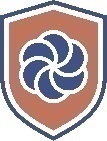 Oklahoma Commission on Children and Youth
[Speaker Notes: Lesson descriptions should be brief.]
What are the statutorial requirements?
4. Reviews of cases and reports to the court shall be scheduled to ensure that the court receives the findings and recommendations of the review board prior to each regularly scheduled six-month review of the case by the court;


5. If approved by the court, review the case of any juvenile adjudicated delinquent or in need of supervision.
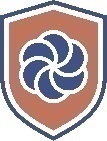 Oklahoma Commission on Children and Youth
[Speaker Notes: Lesson descriptions should be brief.]
Who else has review requirements and keeps a case list?
The Court and DHS

Who keeps track of it for the Court?
Bailiff or Court Clerk?

Who keeps track of it for DHS?
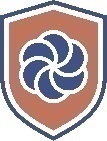 Oklahoma Commission on Children and Youth
[Speaker Notes: THIS IS NOT INTENDED TO OVERWHELM ANYONE.  There will NOT be a quiz.  This presentation is intended to be a training manual of sorts for you to keep and reference when needed.]
Some of the Court requirements by statute
Permanency hearing must take place no later than 6 months after the child has been placed in out of home placement

Permanency hearing must be conducted every 6 months until closure of the case
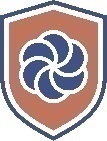 Oklahoma Commission on Children and Youth
[Speaker Notes: THIS IS NOT INTENDED TO OVERWHELM ANYONE.  There will NOT be a quiz.  This presentation is intended to be a training manual of sorts for you to keep and reference when needed.]
Ideal case list development process
1. PARB chair or secretary keeps a spreadsheet of all cases reviewed and when they were reviewed.

2. Bailiff sends the docket case list for the following month or next deprived Court date to the PARB Chair or secretary. IE, PARB Board meets on the Wednesday before the 3rd Friday of the month.  The Deprived docket is held on the 3rd Friday of the month.  This docket is reviewed at the PARB Meeting the Wednesday before.
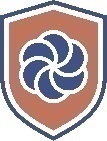 Oklahoma Commission on Children and Youth
How are you going to track this?
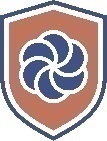 Oklahoma Commission on Children and Youth
[Speaker Notes: THIS IS NOT INTENDED TO OVERWHELM ANYONE.  There will NOT be a quiz.  This presentation is intended to be a training manual of sorts for you to keep and reference when needed.]
Ideal case list development process
3. PARB Chair or Secretary looks over the docket list and edits the list.  
	Are there cases that are just focused on paternity and don’t need to be reviewed?  Is it 	a 30 or 90 day 	review and your PARB Board already has a high case list to review and 	needs to prioritize?  Is it a brand new case and they have not been out of the home 	for 6 months or adjudicated? Are there any cases that need to be added because they 	came up on the 6 month review but are not on the docket?

4. Compare your list to the DHS Custody list.  Did the Court miss any cases?

5. Finalize your case list and send to DHS for reports and preparation and send to the Court Clerk for Case File pulling.  No need to post case list on the posted agenda.
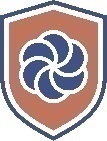 Oklahoma Commission on Children and Youth
Gathering Information on the Case 
for a good review
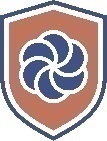 Oklahoma Commission on Children and Youth
Gathering Information
Who are you allowed to hear from?

A review board may solicit the attendance at its meetings of persons known to the board with information concerning the case of any child subject to its review. 

Who do you normally hear from?

DHS, CASA, other PARB Members

How do you hear from them?  At the meeting?  Do you go to their office?  Phone calls? 

Who else can you talk to?

Foster parents, attorneys, ADA, Judge, who else?
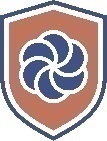 Oklahoma Commission on Children and Youth
Written Reports-how do you get them
DHS PARB Reporting Form Version 1, 2 or 3
DHS Court Report-Already created

Foster Parent questionnaire
DHS Will likely have to send these out and collect them

CASA Report
	In the File

Other written reports?
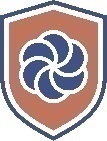 Oklahoma Commission on Children and Youth
A word on time management
Can you do a good review and make good recommendations on 45 new cases in two or three hours?

So what are your options?

1.	Limit the number of cases reviewed
		A. 6 month review
2.	Do some pre-work or work between meetings
		A. Read the case file ahead of time
3.	Create more PARB Boards
4.	Change the format of the meetings
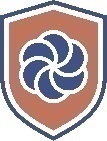 Oklahoma Commission on Children and Youth
What are we looking for and why?
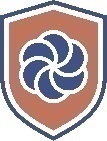 Oklahoma Commission on Children and Youth
The Case Review: What do our Statutes say?
1. The appropriateness of the goals and objectives of the treatment and service plan.

2. The appropriateness of the goals and objectives of the permanency plan and permanency planning.

3. The appropriateness of the services provided to the child, and to the parent, stepparent, or other adult living in the home of the child, or legal guardian, or custodian.

4. Such review shall include, but not be limited to, consideration and evaluation of: a. whether the continued out-of-home placement is in the best interests of the child in light of the child's need for permanency and recognizing that permanency is in the best interests of the child.
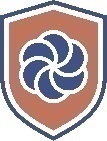 Oklahoma Commission on Children and Youth
The Case Review: What do our Statutes say?
5. The appropriateness of the continued out-of-home placement, and in the absence of a court-ordered treatment and service plan, the appropriateness of the services provided to the child and any family members or other adult living in the home of the child.

6. Promote and encourage all child placement agencies to maximize family stability and continuity for a child by discouraging unnecessary changes in placement and by recruiting persons to provide placement who may be suitable and willing to adopt.

7. Review the efforts of agencies and institutions to find permanent placement for eligible children and report to the court.
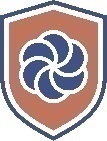 Oklahoma Commission on Children and Youth
Goals of the Recommendations
1. Shorten the time to permanence through providing new resources and observations for the Court to consider

2. Highlight timeline issues for the Court to review

3. Identify and bring resources to the table the Court may have not known about

4. Provide insight into the case that the Court may not know about.
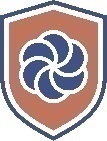 Oklahoma Commission on Children and Youth
Goals of the Recommendations
5. Validate the efforts of DHS

6. Validate the efforts of the Court

7. Hold DHS accountable for their decisions and efforts in deprived cases

8. Hold the Court accountable for their decisions and efforts in deprived cases

9. Other goals?
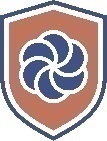 Oklahoma Commission on Children and Youth
Timeline Issues
1. Permanency hearing must take place no later than 6 months after the child has been placed in out of home placement

2. Permanency hearing must be conducted every 6 months until closure of the case

3. Once the first kid is reunified with parents, physical custody, DHS is required to follow the case for 6 months

4. Mandatory termination of parental rights if the child is placed out of the home 15 of the last 22 months. Unless there is a compelling reason.  Look for the reason.

5. Mandatory termination no later than 60 days after a child has been determined to be an abandoned infant.

6. Mandatory termination no later than 90 days after the court has ordered an ISP and the parent has made no measurable Progress.
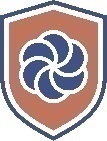 Oklahoma Commission on Children and Youth
Timeline Issues
7. Mandatory termination no later than 60 days after the court has determined that reasonable efforts to reunite are not required due to a felony conviction of a parent or (See long list)

8. A finding that a child four (4) years of age or older at the time of placement has been placed in foster care by the Department of Human Services for fifteen (15) of the most recent twenty-two (22) months preceding the filing of the petition or motion for termination of parental rights and the child cannot, at the time of the filing of the petition or motion, be safely returned to the home of the parent. 

9. A finding that a child younger than four (4) years of age at the time of the filing of the petition or motion has been placed in foster care by the Department of Human Services for at least six (6) of the twelve (12) months preceding the filing of the petition or motion for termination of parental rights and the child cannot be safely returned to the home of the parent.
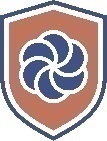 Oklahoma Commission on Children and Youth
General Advice for Reviews
1. Look at the Deprived Petition submitted by the DA to understand the conditions that led to removal from the home.

2. Look at the ISP.  Is it doable?  Does it address the deprived conditions? 
 
3. Does the ISP also state what the kids need or should be doing?

4. Look at the visitation plan.  Is it frequent, with siblings, with other caring adults in the kids life, FaceTime, phone calls and regular contact. Visitation for younger kids should be all the time.
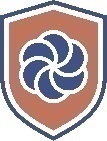 Oklahoma Commission on Children and Youth
General Advice for Reviews
5. Kinship placement.  Is every effort being made to put that kid with someone they know and love and that loves them?

6. Look and see if it is an ICWA Case

7. Is disposition (placement) looked at every time.
 
8. Incarceration of a parent is not in and of itself sufficient to deprive a parent of parental rights

9. Transition age youth.  Has lots of implications
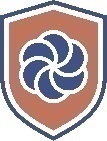 Oklahoma Commission on Children and Youth
What do I want to know??? Things that make you go hmmm
START WITH QUESTIONS

FORMULATE CONCERNS
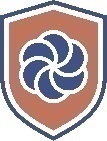 Oklahoma Commission on Children and Youth
What do I want to know?
START WITH QUESTIONS
Case Review: 
Has the court reviewed the case within six months?  If not, this needs to be brought to the court’s attention ASAP. 
Has ICWA been addressed?
Has paternity been established?  Is it documented?
Is placement indicated? Is it in compliance with statutes?
When appropriate, are compelling reasons documented?
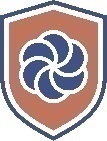 Oklahoma Commission on Children and Youth
What do I want to know?
Visitation: 
Is a visitation plan for each parent filed?
How often has visitation occurred between the child and parent(s)?   
Is this sufficient for a child this age?   
Is the setting for these visits appropriate considering the charges in the petition as well as the cooperation exercised by the parents? 
Timeframes: 
Are timeframes realistic?   
Are they being adhered to?   
Are the services noted on the plan available in the community?  
If not, how will OKDHS provide them?   
Is the agency assisting with transportation to obtain these services?
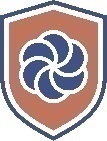 Oklahoma Commission on Children and Youth
What do I want to know?
TREATMENT PLAN
Services Ordered:  
Do the services ordered really address the problems as stated in the petition?   
Are additional services needed? 

FOSTER PARENTS
Are FP’S satisfied with the services offered to the child?  
Has their input been considered by the court, agency and your review board?
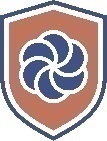 Oklahoma Commission on Children and Youth
What do I want to know?
TERMINATION OF PARENTAL RIGHTS
Has child been out of the home for the last 15 out of 22 months? If yes, Is the child being properly cared for by a relative? 
Has DHS documented a compelling reason for determining that filing a petition to terminate parental rights would not serve the best interests of the child? 
Has the State provided the family such services as the State deems necessary for the safe return of the child to the child’s home (reasonable efforts)? 
Has the State made “active efforts” to prevent the break-up of the Indian family (ICWA case) and have those efforts proved unsuccessful?
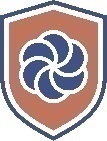 Oklahoma Commission on Children and Youth
What do I want to know?
PLACEMENT AND PERMANENCY PLANNING
Placement:  
Is the child safe in the current placement? 
Has placement changed since the last board review?  If yes, why? 
Are siblings placed together?  If not, why?   
Do the children receive regular visitation with one another if placed separately?
If the children are adopted by different families, can a plan be designed so they will still have contact with one another?  If not, why?
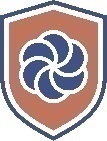 Oklahoma Commission on Children and Youth
What do I want to know?
PERMANENCY PLANNING
Can we expect this family to be reunited within six months?  If not, why and when?

Will the child be at risk if returned to the home at this point?  If yes, why?

What obstacles prevent the child from returning home? 

If reunification is not likely or required, what alternate plan has been devised?
 
If the child has been placed with a relative or kinship and unlikely to return to the parent’s home, what efforts have been made to achieve permanency in this placement by adoption or guardianship?
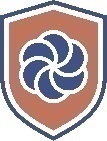 Oklahoma Commission on Children and Youth
Beyond this case
COMMUNITY
Is there a lack of particular services available?
Is there case specific communication between agencies?
Are there overarching areas of concern in the court process?
EX:  are terminations not occurring?  Why?
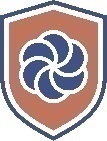 Oklahoma Commission on Children and Youth
Writing the Recommendation
Little things matter!  Big issues are often addressed (placement, permanency, etc.) at the court hearing.  EX:  IEP

It is important to know the background of the case but it is NOT PARB’s role to re-investigate the case.

DO NOT expend time looking for error/fault in prior decisions.  LOOK FOR SOLUTIONS to move the case forward.
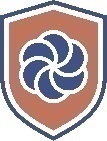 Oklahoma Commission on Children and Youth
Writing the Recommendation
Be legible/type

Clearly document the findings/rationale for the recommendations

Clearly correlate the recommendations and the findings/rationale for the recommendations

Be accurate

Be professional (watch spelling and punctuation)

Be ADVISORY AND DO NOT DICTATE
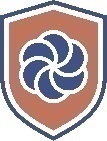 Oklahoma Commission on Children and Youth
Where we are
325 State and Local PARB Volunteers 
10,139 Volunteer Hours Reported in CY 2018
6,599 Case reviews completed in CY 2018
7,782 Children Involved in reviews in CY 2018
24 Districts Served
47 active Boards
Champions and dedicated experienced people
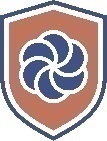 Oklahoma Commission on Children and Youth
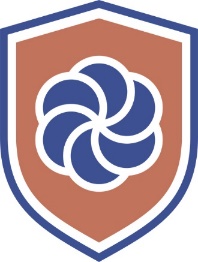 Bartlesville  *
* Beaver
* Ponca City
OTTAWA
NOWATA
BEAVER
CRAIG
WOODS
HARPER
TEXAS
OSAGE
CIMARRON
GRANT
KAY
ALFALFA
WASHINGTON
* Vinita
* Pawhuska
* Woodward
DELAWARE
GARFIELD
ELLIS
NOBLE
ROGERS
* Claremore
PAWNEE
MAYES
MAJOR
WOODWARD
* Fairview
* Pryor
* Jay
TULSA
* Stillwater
Existing PARB
WAGONER
PAYNE
DEWEY
KINGFISHER
LOGAN
* Wagoner
CREEK
BLAINE
ADAIR
CHEROKEE
* Guthrie
* Watonga
* Sapulpa
ROGER MILLS
MUSKOGEE
* Arapaho
LINCOLN
* Muskogee
CUSTER
OKMULGEE
* Okmulgee
* Sallisaw
No PARB
* Chandler
CANADIAN
OKLAHOMA
OKFUSKE
* OKC
SEQUOYAH
* El Reno
MCINTOSH
WASHITA
* Sayre
* Okemah
BECKHAM
* Shawnee
* New Cordell
CADDO
HASKELL
* Norman
CLEVELAND
SEMINOLE
POTTAWATOMIE
GRADY
* County Courthouse Meeting Town
HUGHES
PITTSBURG
MCCLAIN
GREER
KIOWA
* McAlester
LATIMER
LEFLORE
PONTOTOC
HARMON
* Pauls Valley
COMANCHE
* Ada
JACKSON
GARVIN
COAL
* Lawton
* Altus
STEPHENS
MURRAY
PUSHMATAHA
* Atoka
TILLMAN
COTTON
ATOKA
JOHNSTON
CARTER
JEFFERSON
CHOCTAW
MCCURTAIN
LOVE
BRYAN
MARSHALL
* Hugo
* Marietta
* Durant
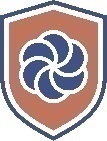 52
Oklahoma Commission on Children and Youth
State Post Adjudication Advisory Board
Nineteen members appointed by the Governor, plus ex-officio members from OKDHS and OJA
Eight local PARB members
Five Judges
Five representing the general public
One foster parent representing foster parents with a current contract with the OKDHS
One foster parent representing child-placing agencies which have current contracts with the OKDHS to provide foster care services
One foster parent nominated by any local or statewide foster parent association
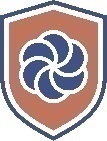 Oklahoma Commission on Children and Youth
State Level PARB
You have a State Staff that can help you with
	Training
	Technical Assistance
	Forms
	Judicial Relationships
	DHS Relationships
	Being the bad guy or gal
	Asking for your paperwork
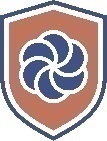 54
Oklahoma Commission on Children and Youth
What is PARB?
A group of local, trained and supported volunteers with broad Legislative Authority that meet regularly to monitor active deprived docket cases and make recommendations to the presiding Judge.  These recommendations are made to insure the safety of the child, encourage best practices and promote permanency while the child is in state custody.
55
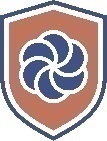 Oklahoma Commission on Children and Youth
Purpose
Assure that children do not linger in foster care but receive the support and benefits of a permanent home
Emphasize prevention services and permanent placement
Provide oversight and support of Child Welfare, Judges and foster parents
Have more eyes on the case 
To be a community resource
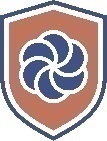 Oklahoma Commission on Children and Youth
The Review Process
Current deprived cases are identified and case files pulled
Child Welfare reports on cases either in person, on the phone or by submitting a report or both
The case Information is reviewed
A recommendation is made and the form is filled out
Submit the form into the case file
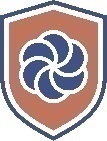 57
Oklahoma Commission on Children and Youth
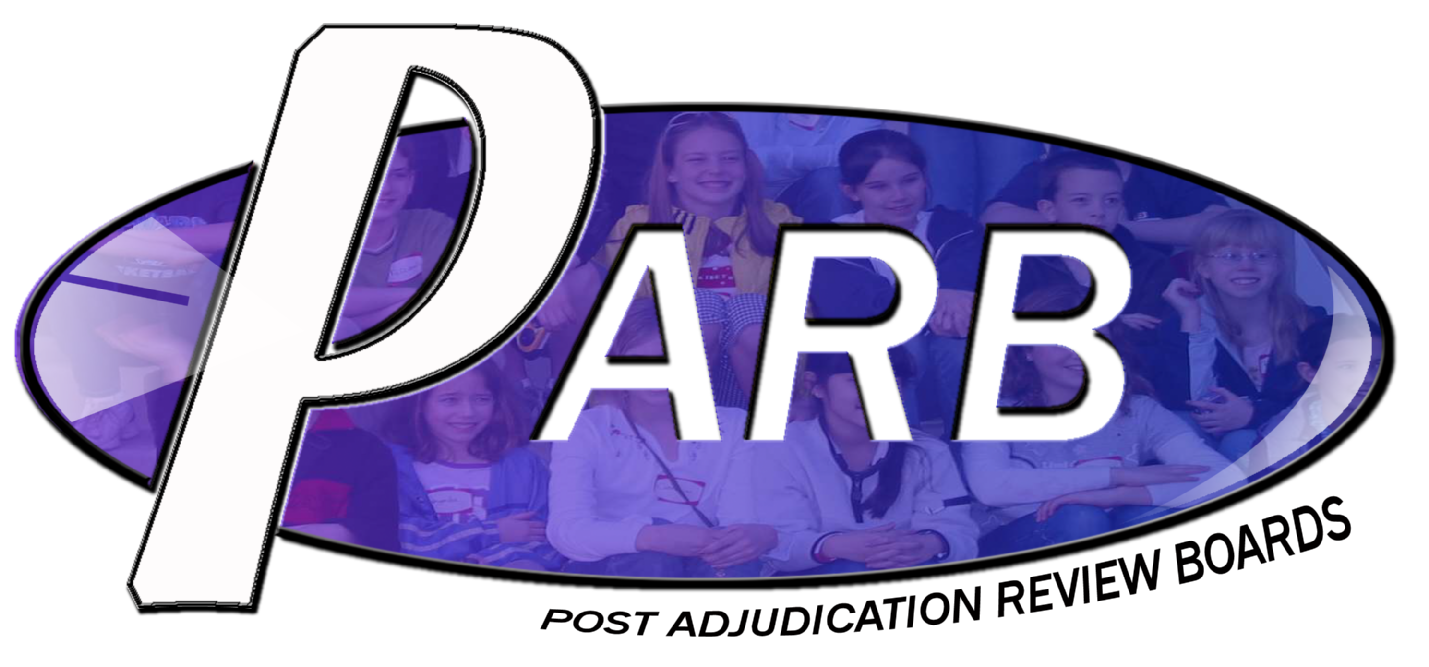 History
1981, Oklahoma legislation created independent, citizen-led foster care review programs to be in operation in every judicial district.  The program became known at the Foster Care Review Boards.

1983, Oklahoma Legislation created a state level advisory board comprised of 21 members appointed by the governor to assist in administering the review program.  

1990’s, the program was renamed the Post Adjudication Review Boards and moved under the supervision of the Oklahoma Commission on Children and Youth (OCCY).
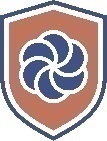 Oklahoma Commission on Children and Youth
The Statutes
Title 10: Section 1116.2
Title 10: Section 1116.3
Title 10: Section 1116.4
Title 10A: Article 1: Chapter 6: Section 1-6-103
Title 10A: Article 1: Chapter 9: Section 1-9-118
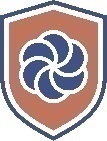 Oklahoma Commission on Children and Youth
Establishing PARB
There is hereby established a post adjudication review board in each judicial district (26) in the state.

The Oklahoma Commission on Children and Youth may establish additional post adjudication review boards as needed for each county within a judicial district.
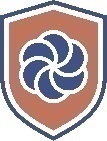 Oklahoma Commission on Children and Youth
47 PARBs serve 24 Judicial Districts
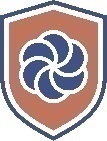 Oklahoma Commission on Children and Youth
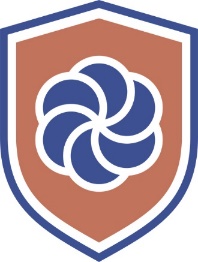 Bartlesville  *
* Beaver
* Ponca City
OTTAWA
NOWATA
BEAVER
CRAIG
WOODS
HARPER
TEXAS
OSAGE
CIMARRON
GRANT
KAY
ALFALFA
WASHINGTON
* Vinita
* Pawhuska
* Woodward
DELAWARE
GARFIELD
ELLIS
NOBLE
ROGERS
* Claremore
PAWNEE
MAYES
MAJOR
WOODWARD
* Fairview
* Pryor
* Jay
TULSA
* Stillwater
Existing PARB
WAGONER
PAYNE
DEWEY
KINGFISHER
LOGAN
* Wagoner
CREEK
BLAINE
ADAIR
CHEROKEE
* Guthrie
* Watonga
* Sapulpa
ROGER MILLS
MUSKOGEE
* Arapaho
LINCOLN
* Muskogee
CUSTER
OKMULGEE
* Okmulgee
* Sallisaw
No PARB
* Chandler
CANADIAN
OKLAHOMA
OKFUSKE
* OKC
SEQUOYAH
* El Reno
MCINTOSH
WASHITA
* Sayre
* Okemah
BECKHAM
* Shawnee
* New Cordell
CADDO
HASKELL
* Norman
CLEVELAND
SEMINOLE
POTTAWATOMIE
GRADY
* County Courthouse Meeting Town
HUGHES
PITTSBURG
MCCLAIN
GREER
KIOWA
* McAlester
LATIMER
LEFLORE
PONTOTOC
HARMON
* Pauls Valley
COMANCHE
* Ada
JACKSON
GARVIN
COAL
* Lawton
* Altus
STEPHENS
MURRAY
PUSHMATAHA
* Atoka
TILLMAN
COTTON
ATOKA
JOHNSTON
CARTER
JEFFERSON
CHOCTAW
MCCURTAIN
LOVE
BRYAN
MARSHALL
* Hugo
* Marietta
* Durant
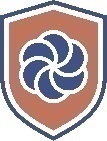 Oklahoma Commission on Children and Youth
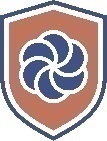 PARBs Legislative Authority
May review juvenile court records and Department of Human Services agency records pertaining to a child. 

PARB Boards may conduct interviews or invite to PARB meetings anyone associated with a case they are reviewing. DHS, law enforcement, tribal representatives, CASA, District Attorneys, child’s attorney, parents attorney, foster parents
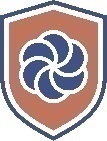 Oklahoma Commission on Children and Youth
Board Authority Beyond Case Reviews
Promote and encourage all child placement agencies to maximize family stability and continuity for a child by discouraging unnecessary changes
Review the efforts of agencies and institutions to find permanent placement for eligible children and report to the court
Encourage a meeting between the various responsible public and private agencies
Assess community resources
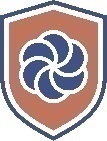 Oklahoma Commission on Children and Youth
PARB Members
Boards are comprised of at least five members 
Members are appointed for a term of three years and must complete a reappointment application
Members are appointed with the following guidelines:
One member who has child welfare experience or an interest in children through volunteer or professional activities
When possible, one member who has served as a foster parent  
No more than one person employed by a child placing agency or juvenile court can serve on a board
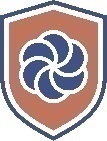 65
Oklahoma Commission on Children and Youth
[Speaker Notes: Application on-line. Pledge of Confidentiality form.]
Post Adjudication Review Board Members Continued
Each PARB is to annually elect a chairperson and shall notify OCCY
A list of each Board member shall be filed with the District Judge and the judge within the district with juvenile docket responsibilities
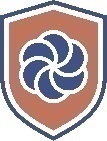 66
Oklahoma Commission on Children and Youth
Who are you supposed to review by statute?
1. PARB must review the case of every adjudicated deprived child at least every six months. 

2. Review the case of every child alleged to be deprived and held in an out-of-home placement six (6) months after removal and every six (6) months thereafter until adjudication occurs or the child is released from out-of-home placement. 

3. Review the case of every child adjudicated deprived pursuant to the laws of another state or territory, when the child is currently residing in Oklahoma and the Department of Human Services has been notified of the change of residence by the other state or territory and has agreed to provide services to the child pursuant to the Interstate Compact on the Placement of Children (ICPC) or other agreement concerning the child.
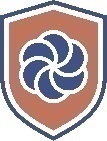 Oklahoma Commission on Children and Youth
[Speaker Notes: Lesson descriptions should be brief.]
What are the statutorial requirements?
4. Reviews of cases and reports to the court shall be scheduled to ensure that the court receives the findings and recommendations of the review board prior to each regularly scheduled six-month review of the case by the court;


5. If approved by the court, review the case of any juvenile adjudicated delinquent or in need of supervision.
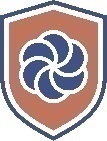 Oklahoma Commission on Children and Youth
[Speaker Notes: Lesson descriptions should be brief.]
What are we looking for and why?
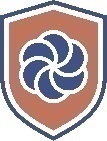 Oklahoma Commission on Children and Youth
The Case Review: What do our Statutes say?
1. The appropriateness of the goals and objectives of the treatment and service plan.

2. The appropriateness of the goals and objectives of the permanency plan and permanency planning.

3. The appropriateness of the services provided to the child, and to the parent, stepparent, or other adult living in the home of the child, or legal guardian, or custodian.

4. Such review shall include, but not be limited to, consideration and evaluation of: a. whether the continued out-of-home placement is in the best interests of the child in light of the child's need for permanency and recognizing that permanency is in the best interests of the child.
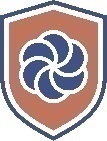 Oklahoma Commission on Children and Youth
The Case Review: What do our Statutes say?
5. The appropriateness of the continued out-of-home placement, and in the absence of a court-ordered treatment and service plan, the appropriateness of the services provided to the child and any family members or other adult living in the home of the child.

6. Promote and encourage all child placement agencies to maximize family stability and continuity for a child by discouraging unnecessary changes in placement and by recruiting persons to provide placement who may be suitable and willing to adopt.

7. Review the efforts of agencies and institutions to find permanent placement for eligible children and report to the court.
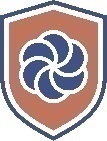 Oklahoma Commission on Children and Youth
Goals of the Recommendations
1. Shorten the time to permanence through providing new resources and observations for the Court to consider

2. Highlight timeline issues for the Court to review

3. Identify and bring resources to the table the Court may have not known about

4. Provide insight into the case that the Court may not know about.
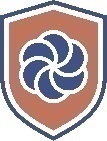 Oklahoma Commission on Children and Youth
Goals of the Recommendations
5. Validate the efforts of DHS

6. Validate the efforts of the Court

7. Hold DHS accountable for their decisions and efforts in deprived cases

8. Hold the Court accountable for their decisions and efforts in deprived cases

9. Other goals?
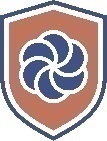 Oklahoma Commission on Children and Youth
General Advice for Reviews
1. Look at the Deprived Petition submitted by the DA to understand the conditions that led to removal from the home.

2. Look at the ISP.  Is it doable?  Does it address the deprived conditions? 
 
3. Does the ISP also state what the kids need or should be doing?

4. Look at the visitation plan.  Is it frequent, with siblings, with other caring adults in the kids life, FaceTime, phone calls and regular contact. Visitation for younger kids should be all the time.
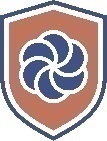 Oklahoma Commission on Children and Youth
General Advice for Reviews
5. Kinship placement.  Is every effort being made to put that kid with someone they know and love and that loves them?

6. Look and see if it is an ICWA Case

7. Is disposition (placement) looked at every time.
 
8. Incarceration of a parent is not in and of itself sufficient to deprive a parent of parental rights

9. Transition age youth.  Has lots of implications
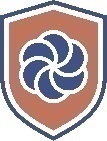 Oklahoma Commission on Children and Youth
Writing Recommendations
Be Brief
Be Accurate
Be Professional
Be “Advisory” 
Do Not Dictate
Avoid asking questions
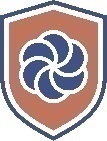 76
Oklahoma Commission on Children and Youth
Findings and Recommendations
Copies of the findings and recommendations must be submitted to the:
Court 
Attorney representing the parents 
Attorney representing the child
Assistant District Attorney
OKDHS and any other party as determined by the court
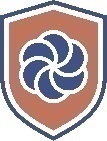 77
Oklahoma Commission on Children and Youth
[Speaker Notes: Findings form.  Rogers County form.]
Acting In Good Faith
There is rebuttable presumption that a person participating in a judicial proceeding as a PARB member is acting in good faith and shall be immune from any civil liability that might otherwise be incurred or imposed 
Each Board shall meet a minimum of twice a year
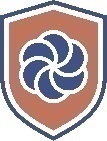 78
Oklahoma Commission on Children and Youth
Open Meetings Act
Yearly meeting schedule to County Clerk – Dec. 15
Each Board must post a meeting agenda
Each Board may solicit the attendance of persons known to the board with information concerning the case of any child subject to its review
All case discussions are to occur in executive session
Prospective members or other PARB members may observe but not participate in meetings 
Meetings require a quorum (1/2 plus 1)
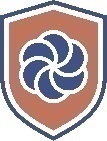 79
Oklahoma Commission on Children and Youth
[Speaker Notes: Yearly Meeting Notice form. Meeting Agenda forms.]
Confidentiality and Conflict of Interest
Names shall not be published on the agenda 
Cases are only to be discussed with board members or those who are party to the case 
Any member who has a professional or personal connection (worker, therapist, teacher, etc.) to a case is not to be a part of developing the Board’s recommendations
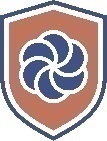 80
Oklahoma Commission on Children and Youth
[Speaker Notes: Confidentiality statement form. Guest Confidentiality statement form.]
Training
All new members must attend the next available orientation after appointment to the PARB

Members shall attend the annual meeting, training programs/videos, or both as authorized by the OCCY

https://www.ok.gov/occy/Programs/Post_Adjudication_Review_Board/PARB_Training/
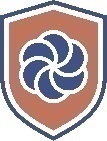 81
Oklahoma Commission on Children and Youth
Member Removal
Failure to consistently attend meetings

Engaging in illegal conduct involving moral turpitude, fraud, deceit, or misrepresentation

Wrongful disclosure of information  

An action taken by OCCY after consultation with the judge
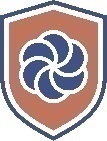 82
Oklahoma Commission on Children and Youth
State Post Adjudication Advisory Board
Nineteen members appointed by the Governor, plus ex-officio members from OKDHS and OJA
Eight local PARB members
Five Judges
Five representing the general public
One foster parent representing foster parents with a current contract with the OKDHS
One foster parent representing child-placing agencies which have current contracts with the OKDHS to provide foster care services
One foster parent nominated by any local or statewide foster parent association
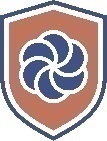 Oklahoma Commission on Children and Youth
For More Information
https://www.ok.gov/occy/Programs/Post_Adjudication_Review_Board
Keith Pirtle, MSWPARB Program ManagerOklahoma Commission on Children and Youth(405) 606-4922  desk(405) 885-5806 CellKeith.Pirtle@occy.ok.gov
Kim Rebsamen
Tulsa County PARB Coordinator
918-289-3948
tulsaparb@gmail.com
Christina Whatley
Administrative Programs Officer PARB
Oklahoma Commission on Children and Youth
(405) 606-4910
Christina.Whatley@occy.ok.gov
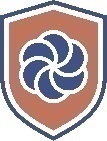 84
Oklahoma Commission on Children and Youth